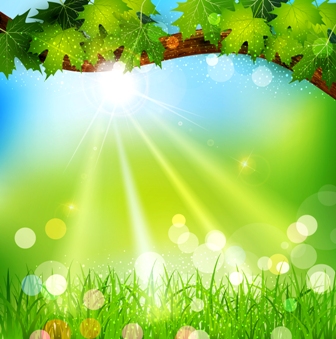 Проект 
«Мой дом в моём городе»
Проект подготовили и реализовали воспитатели, родители и воспитанники  второй младшей группы №4 «Землянички» МБДОУЦРР №28 «Огонёк».
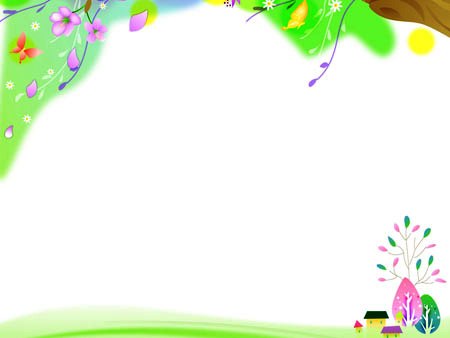 Актуальность проекта: 
В возрасте 3-4 лет у детей возникает потребность в  активном познании окружающего мира. Именно в этом возрасте происходит  восприятия себя в социуме и в окружающей действительности. Этот возраст является наиболее подходящим для формирования патриотических чувств и получения знаний о родном городе. Участие родителей и детей в данном проекте позволит обогатить знания и представления детей о родном городе, своём доме, развить связную речь, систематизировать полученные знания. 
 
Вид проекта: краткосрочный (4 недели), творческо-познавательный.
Сроки проведения: октябрь- ноябрь  2014 года.
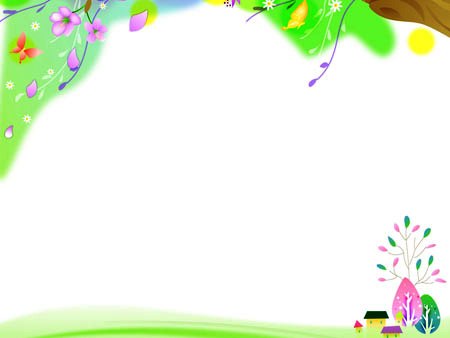 Цель проекта:
Формирование представления детей о родном городе и доме через совместную проектную и творческо-познавательную деятельность детей, воспитателей и родителей.
Задачи проекта:
Образовательные: 
Уточнить знания детей о названии родного города, знания домашнего адреса;
Знакомить  с методом презентации своей работы.
Развивающие:
Развивать познавательный интерес заботливое отношение к родному городу.
 Развивать речь, воображение. 
Воспитывающие:
Воспитывать любовь к родному городу и чувство гордости за него, желание  познакомиться с ним подробнее.
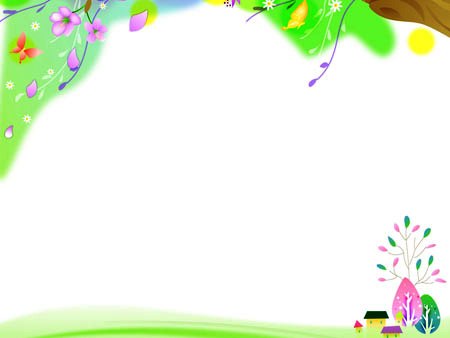 Методы реализации проекта:
Проект реализуется по нескольким направлениям:
- взаимодействие с родителями;
- совместная с детьми деятельность;
- непосредственно – образовательная деятельность.
Всю работу по реализации данного проекта можно разделить на три этапа:
- подготовительный;
- основной;
- заключительный.
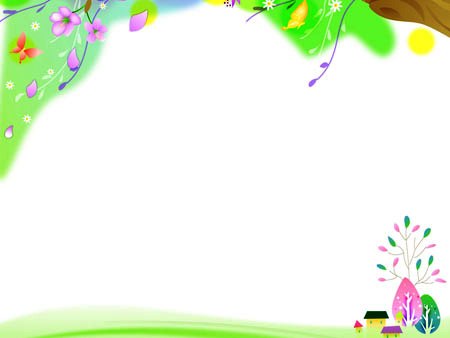 Проект включает в себя следующие мероприятия:
 1.Рассматривание плакатов и иллюстраций к теме «Мой родной город» .
 2.Беседы с детьми на темы: «Бердск- это звучит гордо!», «Дом, в котором я живу».
 3.Консультация для родителей «Как создать коллаж о своём доме».
 4. Прослушивание песни Н. Базылевой «Это – Бердск!».
 5.Разучивание физкультминутка «Мы по городу  идём!»
 6.Экскурсия с детьми вокруг детского сада «Такие разные дома!»
 7.Выставка коллажей «Мой дом».
 8.Составление рассказа о своём доме с использованием коллажей (презентация своего коллажа).
 9.Конструирование из крупного конструктора на тему «Мой дом».
10.Оформление детских коллажей «Мой дом» в папку для дидактических занятий.
Вова
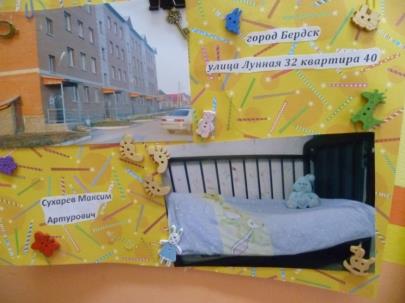 Максим С.
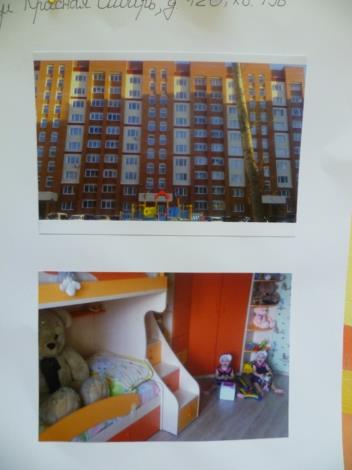 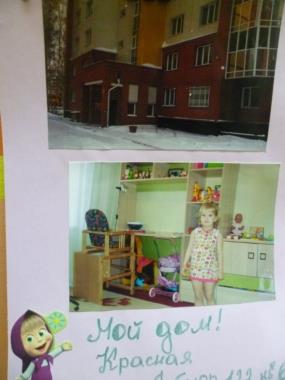 Наши коллажи
Ариша
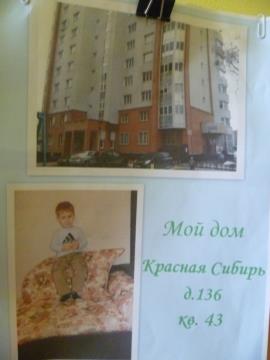 Лена
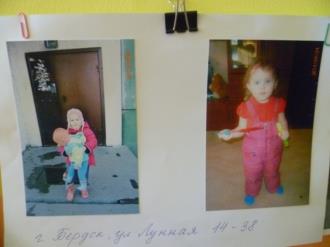 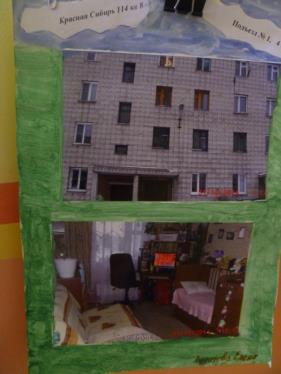 Веня
Анфиса
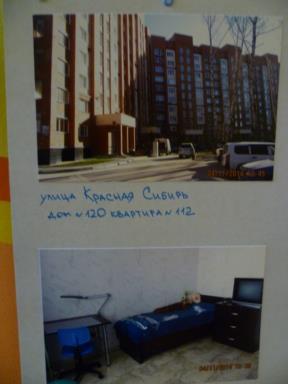 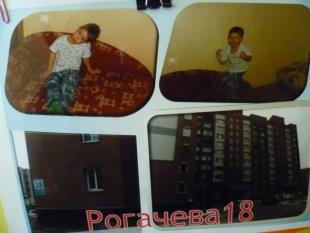 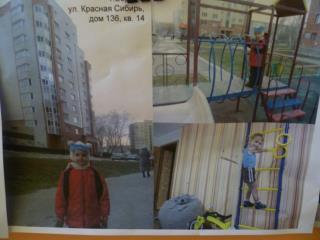 Миша
Арсений
Дима
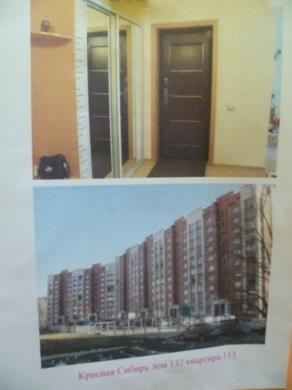 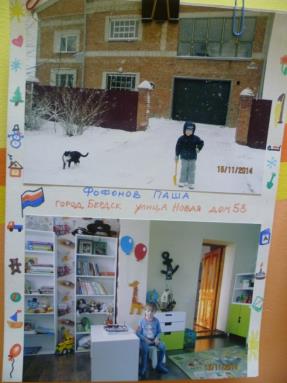 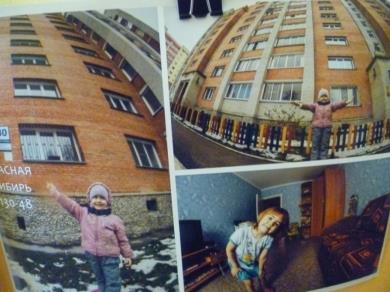 Паша
Юля
Саша
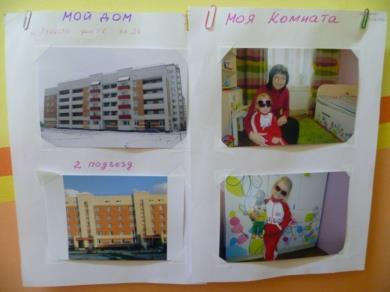 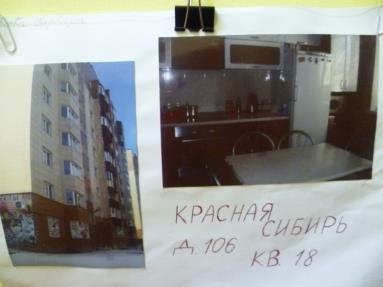 Аня
Варя М.
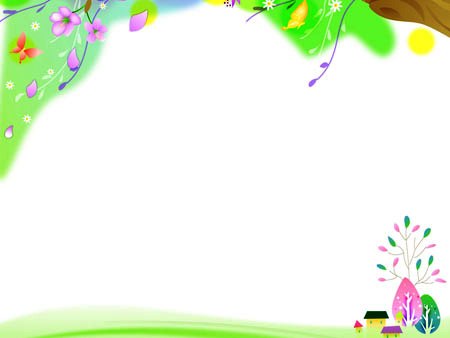 Результаты после реализации проекта:

Основная часть детей знают название родного города,  могут   отличить свой дом от других по внешнему виду ;
Большинство детей выучили свой адрес проживания;
Дети проявляют интерес  к  рассматриванию своих коллажей и коллажей своих одногруппников,   а так же к рассматриванию иллюстраций с  изображением достопримечательностей родного города;
Словарный запас детей расширился и активизировался: микрорайон, многоэтажка, подъезд, этаж и т.д.
Усовершенствовались конструктивные навыки : дети с большим интересом сооружают из разных видов конструктора  постройки различного вида;
Создание папки с дидактическим материалом из коллажей,  созданных родителями воспитанников для дальнейшего использования в НОД , совместной и самостоятельной деятельности.
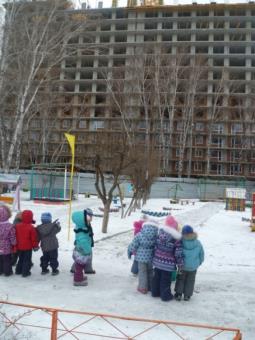 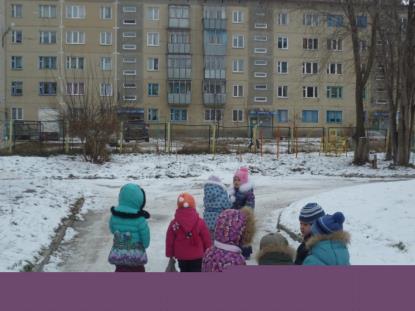 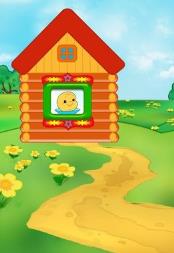 Наша экскурсия «Такие разные дома!»
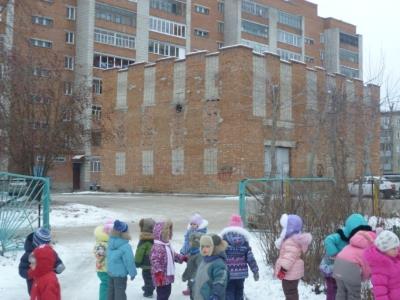 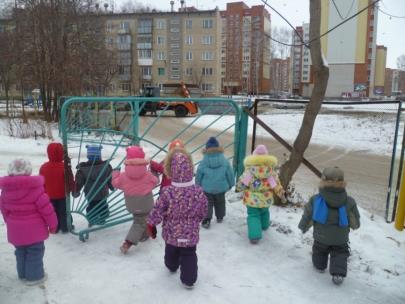 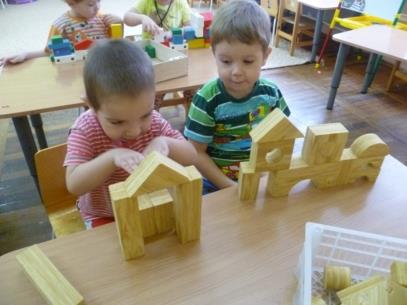 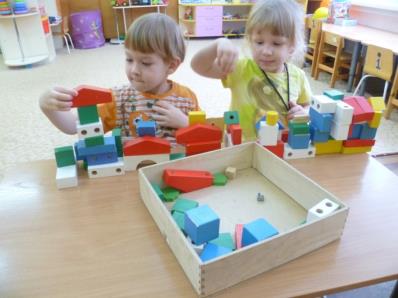 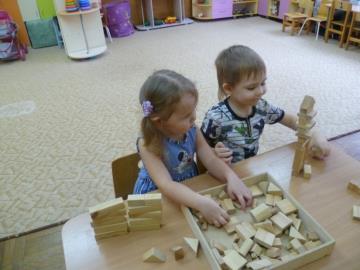 Конструирование «Строю свой любимый дом!»
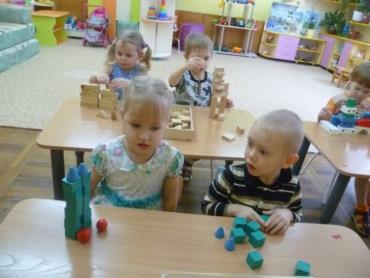 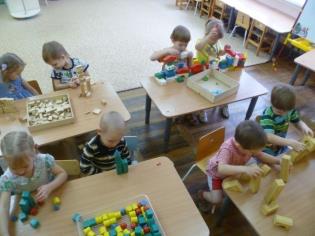 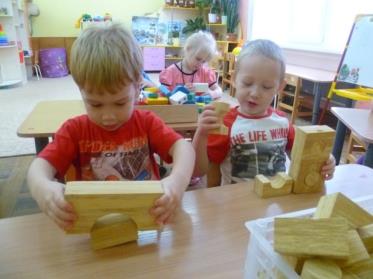 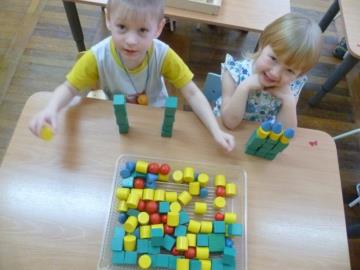 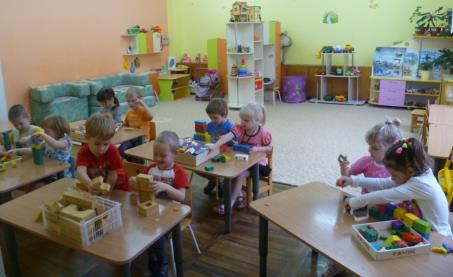 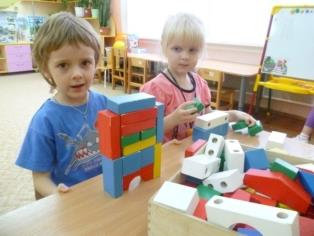 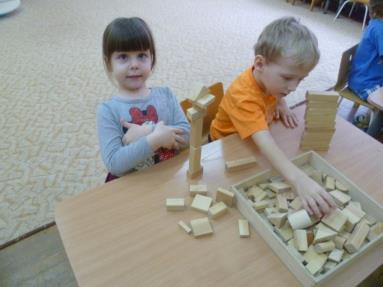 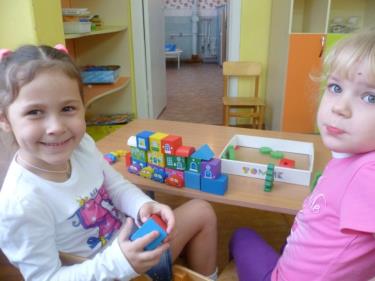 Спасибо за внимание!
Выполнили воспитатели гр.№4 «Землянички» МБДОУЦРР №28 «Огонёк» Завалишина Е.В., Шеменькова О.Е.